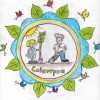 SARDIN@S CON ACTITUD Y CONCIENCIA AMBIENTAL
10 preguntas
Con
Zonas verdes y medio ambiente
Relacionadas con
ENCUESTA
- Siempre
- Casi siempre
- Algunas veces
- No se hace
- No se
Tipo de respuesas